Он работает играя.
(Есть профессия такая!)
Он на сцене с давних пор.
Та профессия...
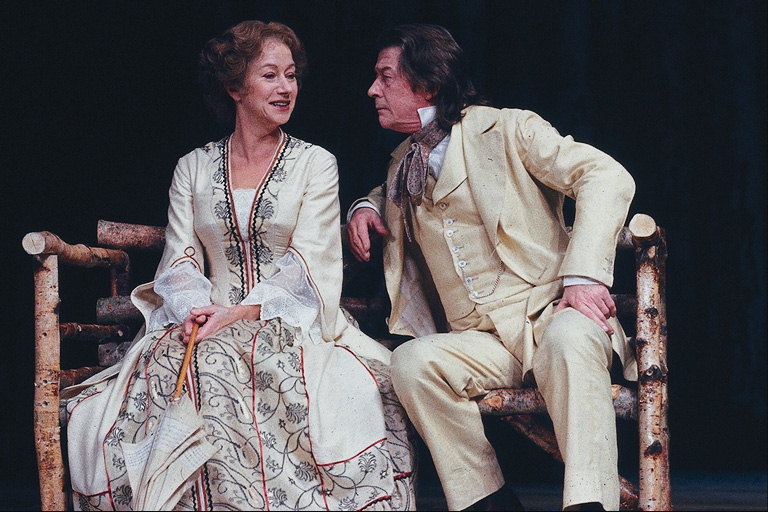 Он спектаклем заправляет,
Наизусть все сцены знает,
Учит он как роль играть.
Как профессию назвать?
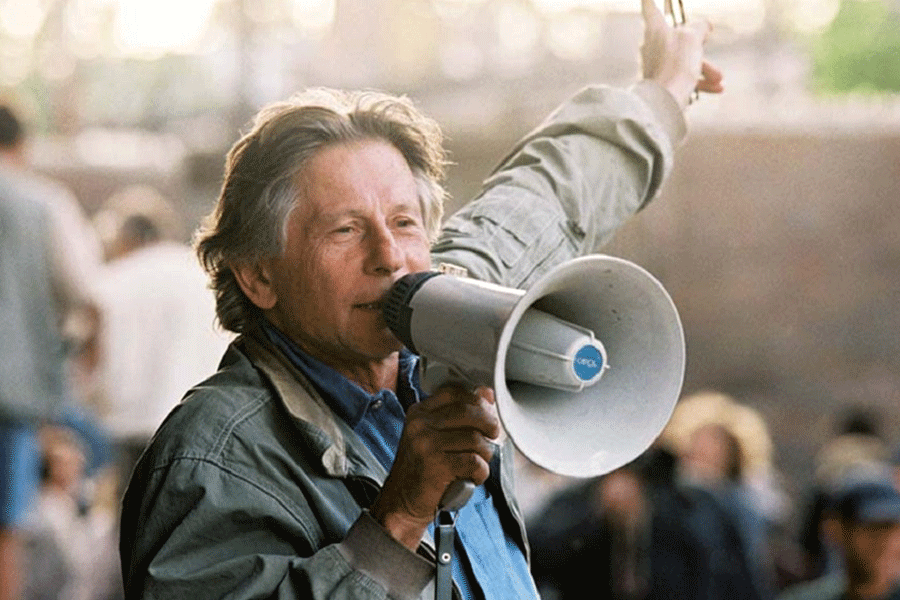 Пачку, пуанты надела Марина,
На сцену впорхнула, она ....
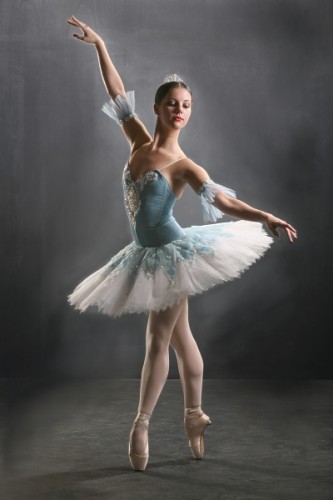 Со звонком он в зал придет,
Место нужное займет.
Посмотрев спектакль хороший
Будет хлопать он в ладоши.
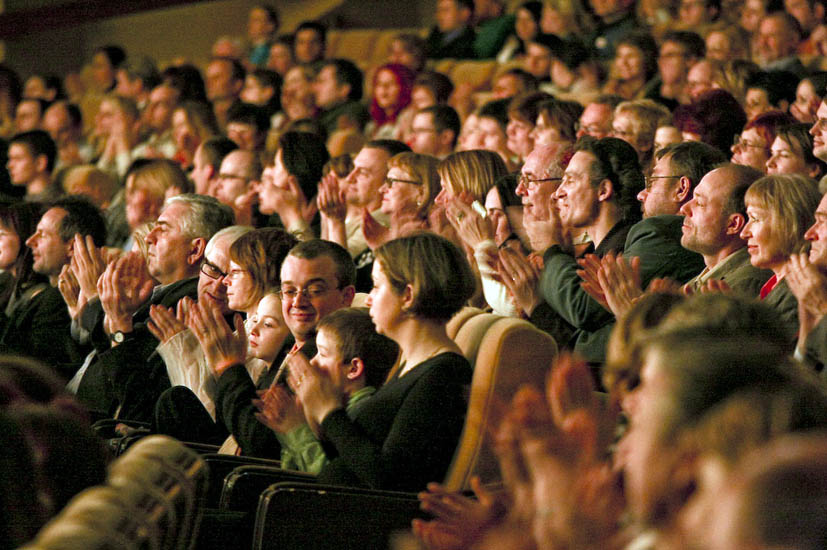 Есть у каждого в квартире
Он расскажет: что же в мире
Происходит каждый день.
Говорить ему не лень.
Папа смотрит там футбол
И кричит все время – «Гол!»,
Мама любит сериалы,
Что идут на всех каналах,
Ну, а я, -  «Спокойной ночи»
И мультфильмы очень, очень!
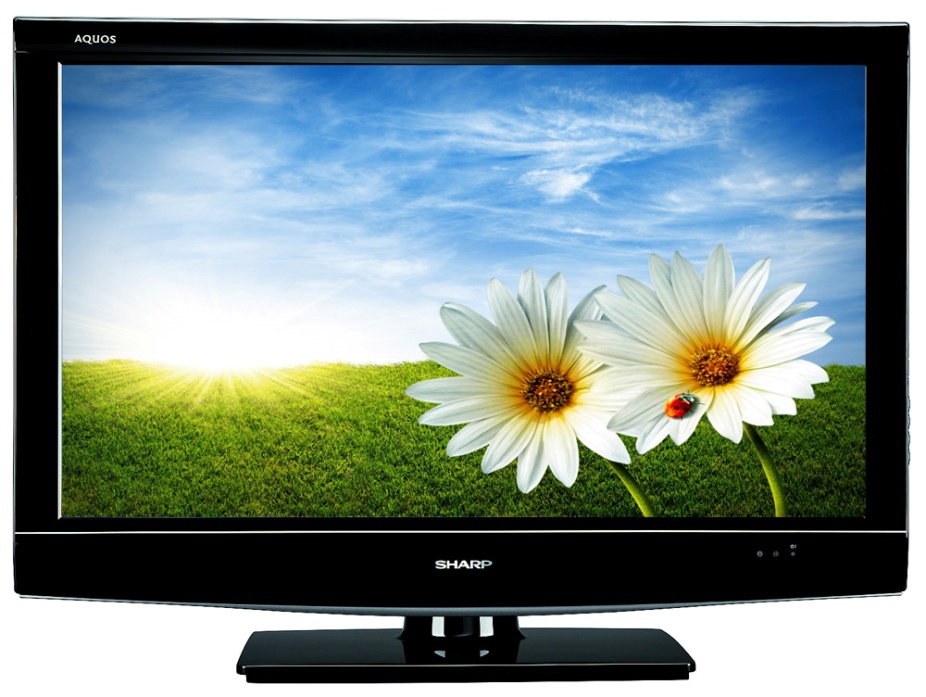 Музыка в театре, кино и на телевидении
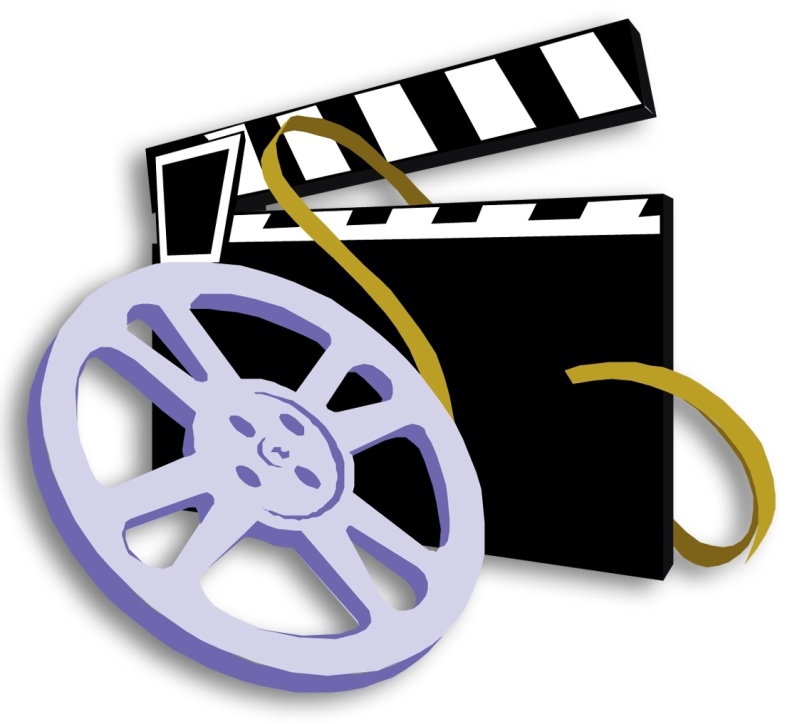 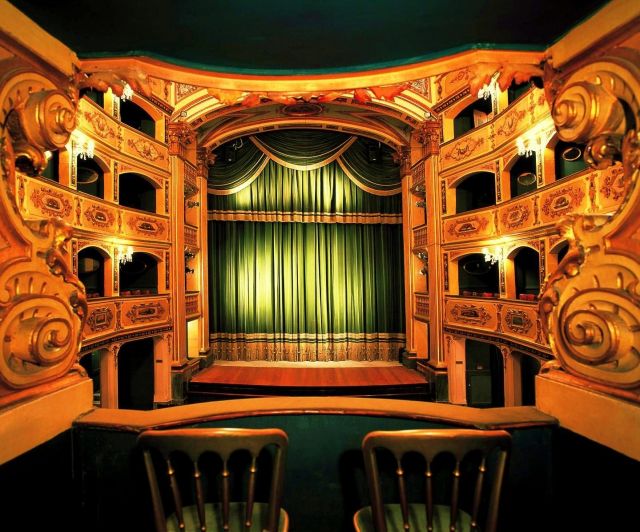 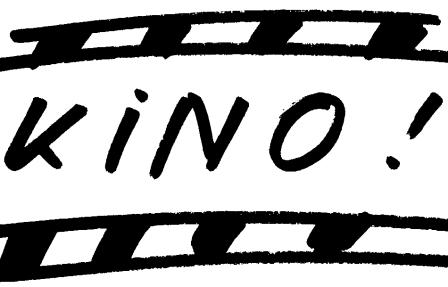 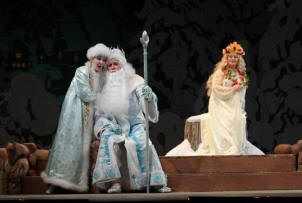 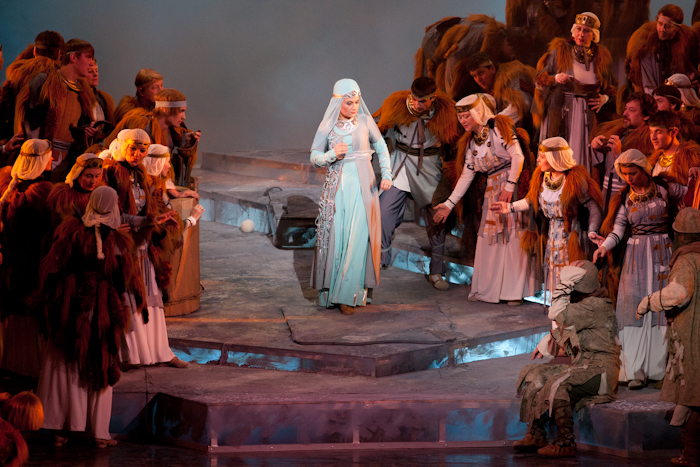 Опера «Снегурочка»
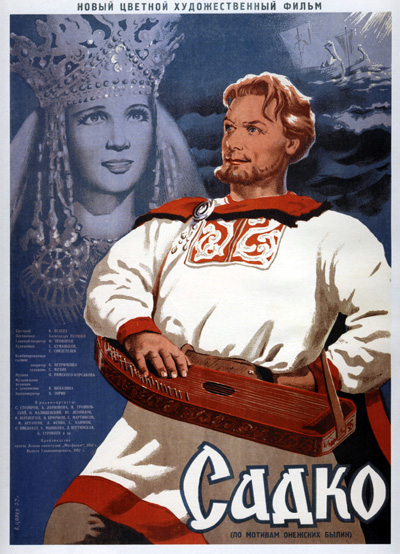 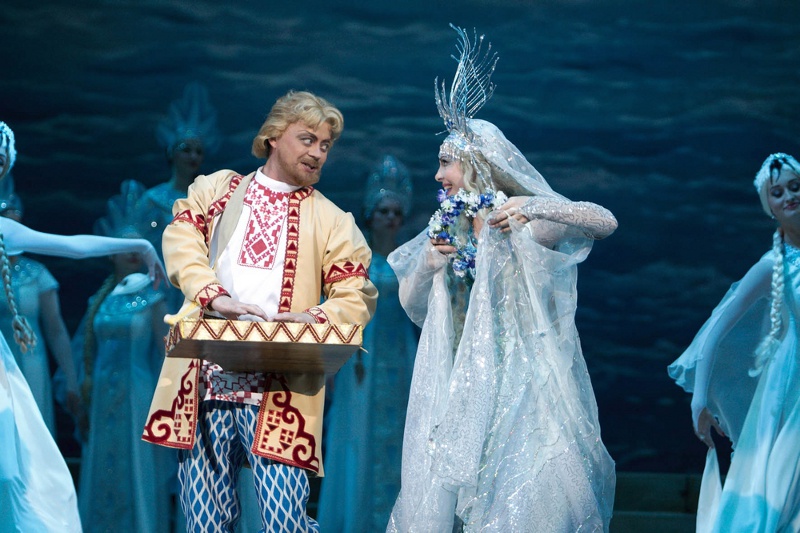 Опера «Садко»
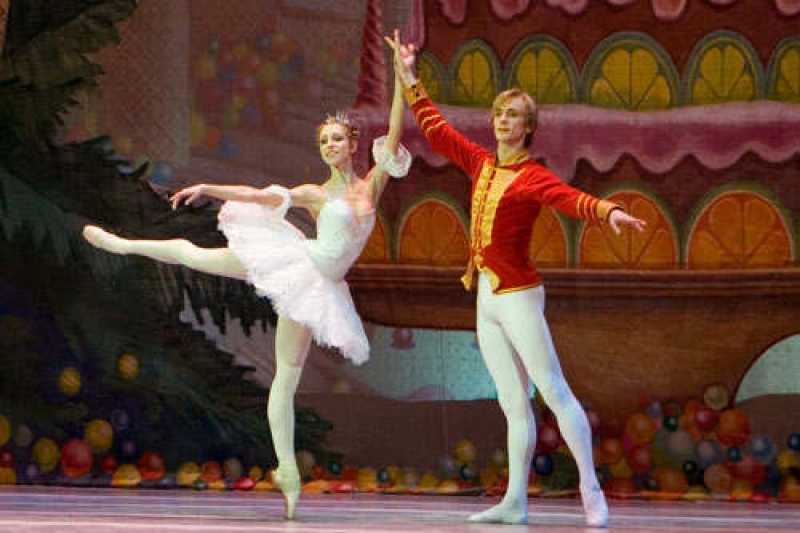 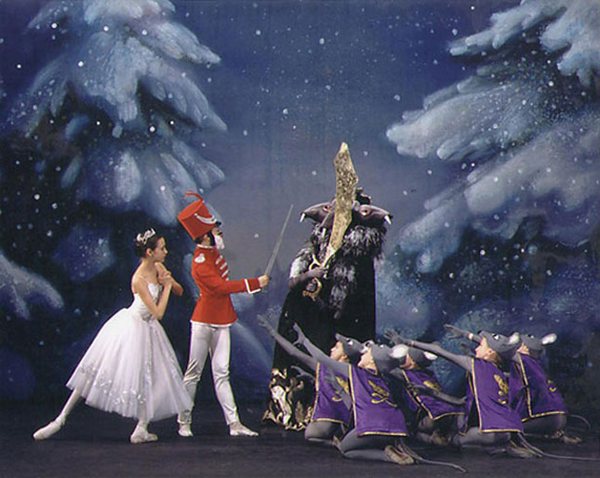 Балет «Щелкунчик»
Где же мы еще можнм встретиться с музыкой, если не в театре?
сценарий – литературный текст к спектаклю, кинофильму.
 Режиссер сценарист – тот, кто пишет сценарий.
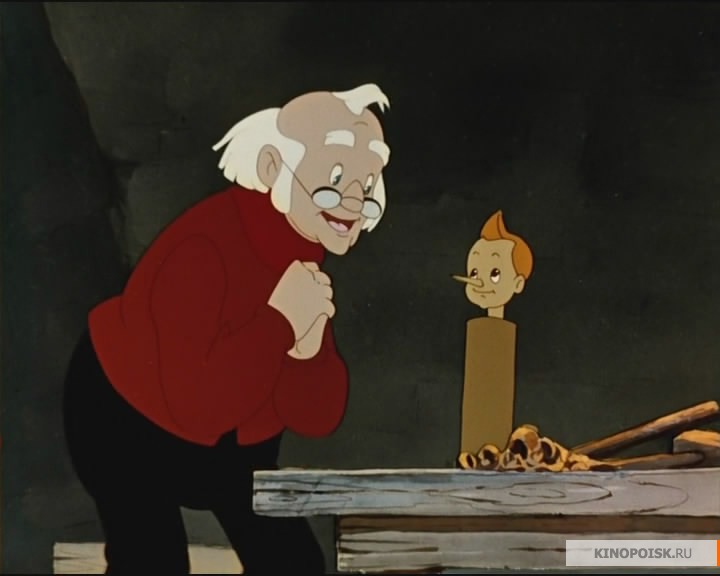 Музыка из фильма «Приключения Буратино», песня папы Карло
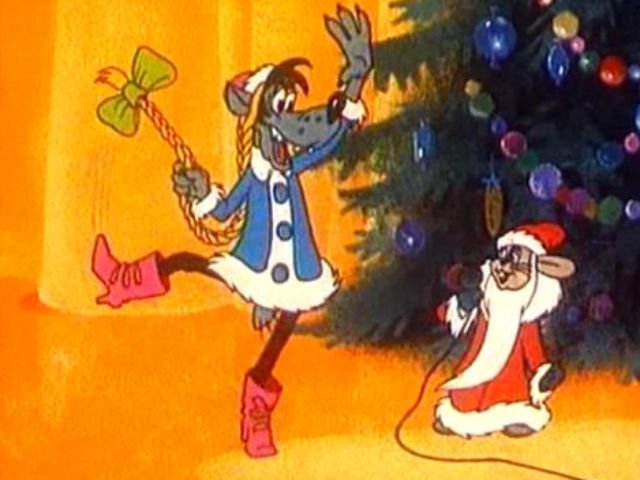 Музыкальная викторина
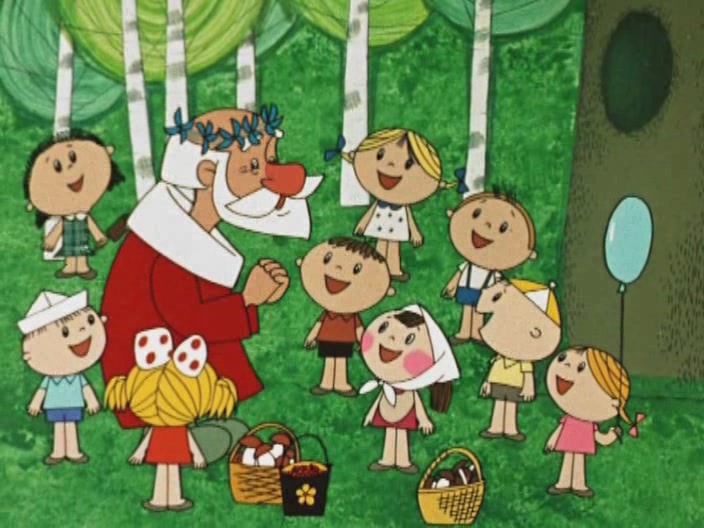 Музыкальная викторина
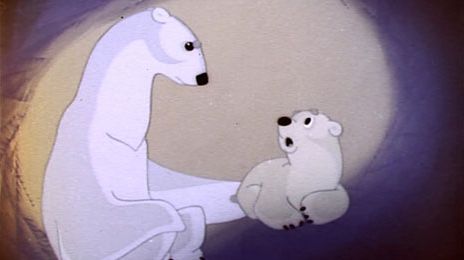 Музыкальная викторина
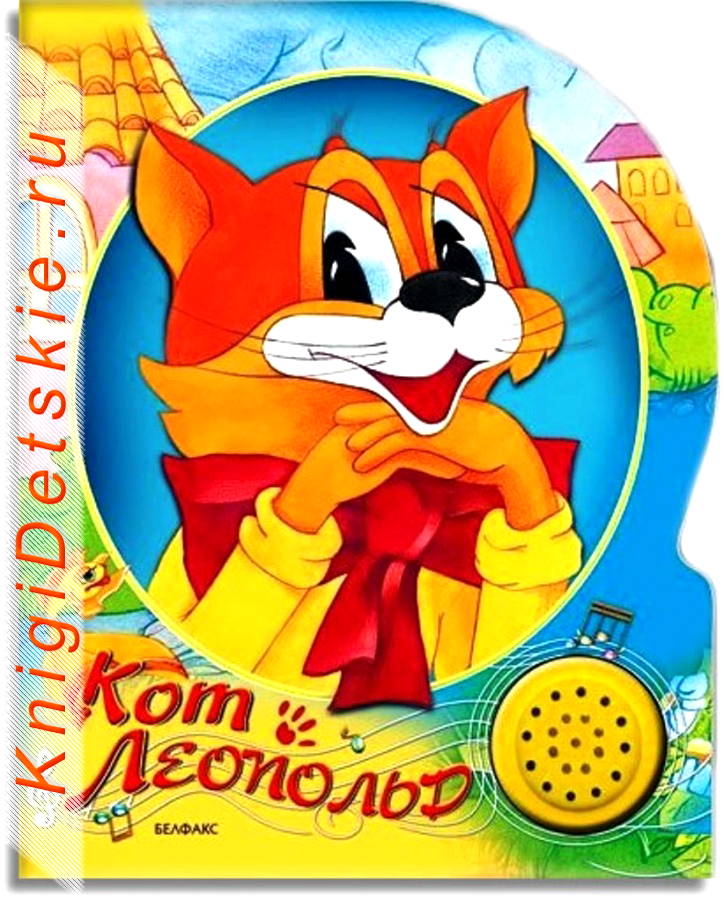 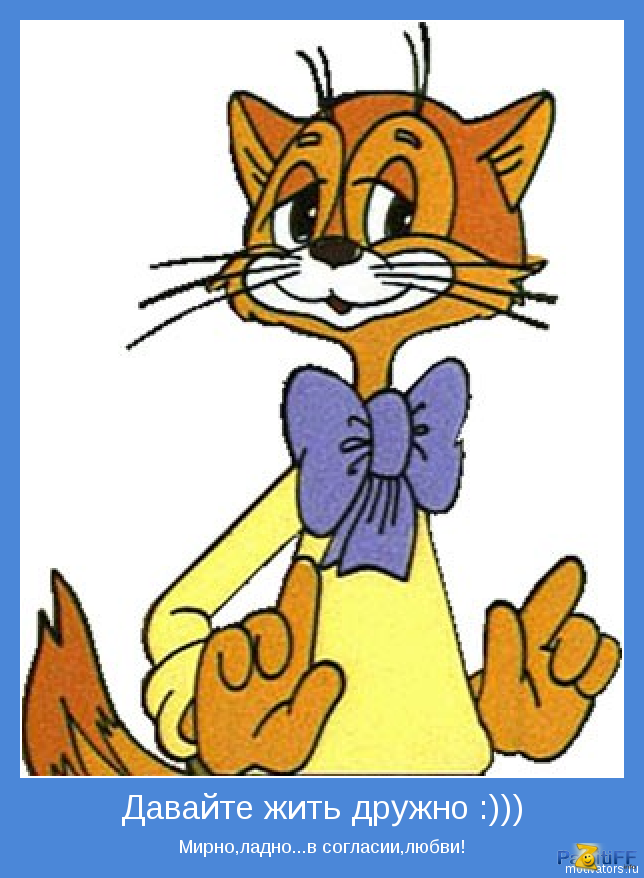 Музыкальная викторина
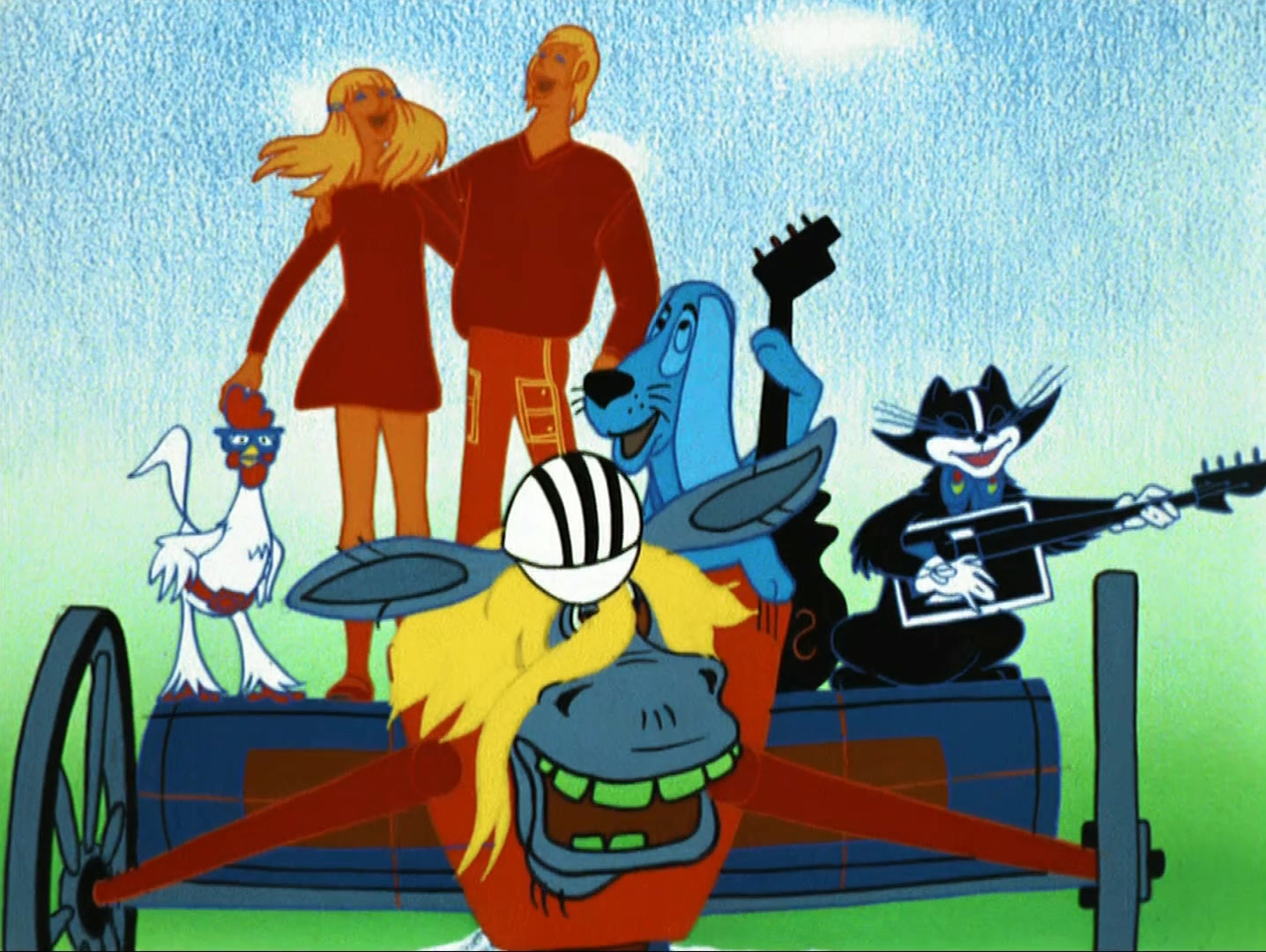 Музыкальная викторина
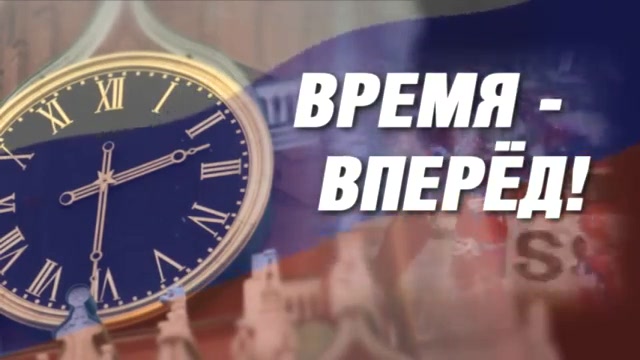 Программа «Время»
«Время, вперед!»
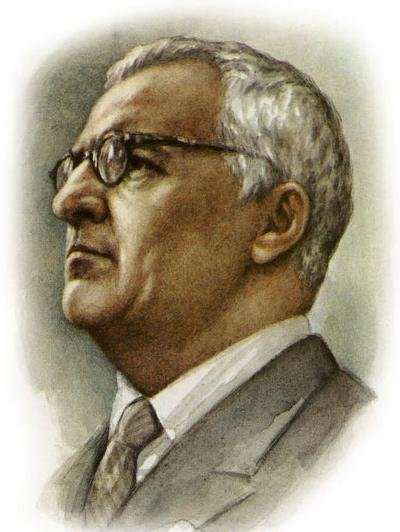 Георгий Свиридов
Какой же вывод мы можем сделать из того, о чем мы говорили на уроке?
служит музыкальной характеристикой героев, 
создает атмосферу действия, 
показывает авторское отношение к событиям и действующим лицам,
создает национальный колорит. 
Делает популярными произведения композиторов, 
показывает мастерство певцов и музыкантов.
Музыка играет совершенно разные роли: